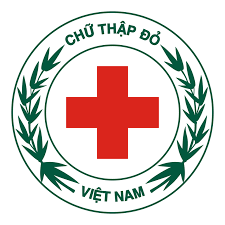 TRƯỜNG THCS PHÚ THỊ
BÀI TUYÊN TRUYỀN VỀ SƠ CẤP CỨU BAN ĐẦU
CHỦ ĐỀ: SƠ CỨU NGỪNG THỞ, NGỪNG TIM
Báo cáo viên:  Nguyễn Thị Kim Sinh
	             Nguyễn Hồng Ánh
NỘI DUNG
Các chỉ sổ nhịp tim
Dấu hiệu nhận biết
Nguyên nhân
Nguy cơ
Xử trí
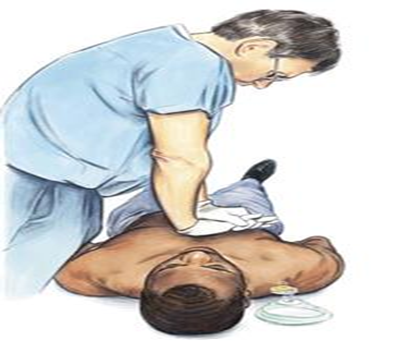 Mục tiêu
Sau khi học xong học sinh có khả năng:
Nêu được chỉ số nhịp tim, nhịp thở của người bình thường và dấu hiệu nhận biết nguyên nhân, nguy cơ khi bị ngưng thở, ngừng tim
Trình bày được các bước trong qui trình kĩ thuật sơ cứu bị ngừng thở, ngừng tim.
Thực hành đúng các bước trong qui trình kĩ thuật sơ cứu bị ngừng thở, ngừng tim trên mô hình hoặc trên nạn nhân
Thể hiện tác phong khẩn trương tích cực an toàn khi thực hiện kĩ thuật sơ cứu ngừng thở, ngừng tim.
Câu hỏi 1: Bạn hãy cho biết các chỉ số nhịp tim, nhịp thở ở người bình thường?
* Ở người bình thường: 
Chỉ số nhịp tim: 70-80 lần/1 phút
Chỉ số nhịp thở: 16-20 lần/1 phút
*  Trẻ em: 
Chỉ số nhịp tim: 100 - 120 lần/1 phút
Chỉ số nhịp thở: 20-30 lần/1 phút
Câu hỏi 2: Dấu hiệu nào cho biết người bị bất tỉnh, ngừng thở?
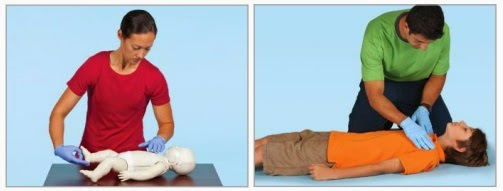 Có 3 dấu hiệu chính:
	- Bất tỉnh: Không cử động, không phản ứng khi lay gọi, người mềm nhũn, da tím tái, xanh nhợt
	- Ngừng thở, thở ngáp được coi là dấu hiệu ngừng tim
	- Không sờ thấy (bắt) được mạch ngoại vi: mạch cảnh (ở cổ), mạch quay ở cổ tay, mạch bẹn.
Câu 3: Nguyên nhân vì sao dẫn đến tình trạng ngừng thở, ngừng tim
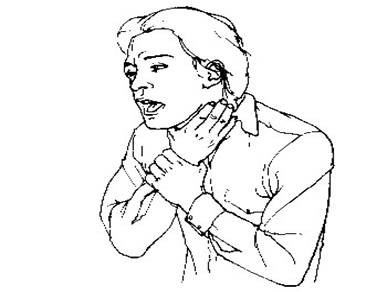 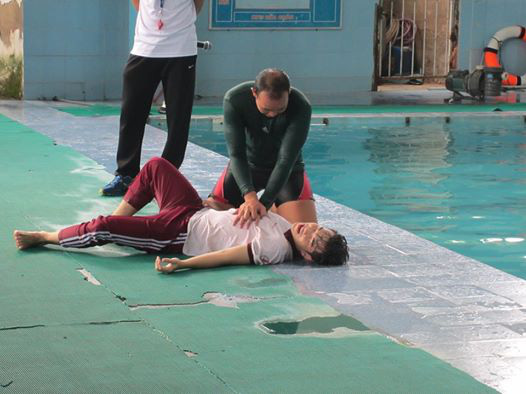 Dị vật đường thở
Điện giật
Đuối nước
Bị kích động hệ thần kinh
Ngộ độc
Tai nạn giao thông
Mất máu quá nhiều
Ngạt khói, khí độc
Các chấn thương khác không được sơ cứu 
kịp thời
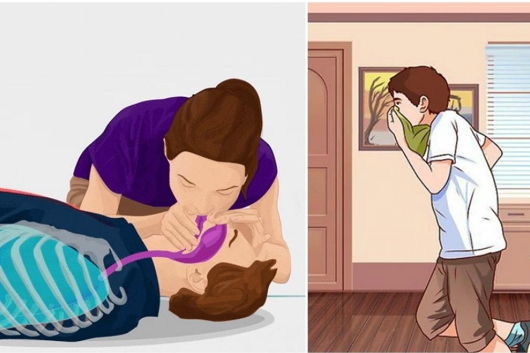 Nguy cơ:
- Ngừng thở, ngừng tim gây thiếu máu não dẫn đến  nhũn não, không hồi phục
Nếu không được cấp cứu kịp thời sẽ dẫn đến tử vong
Xử trí:
Hướng dẫn học sinh thực hành
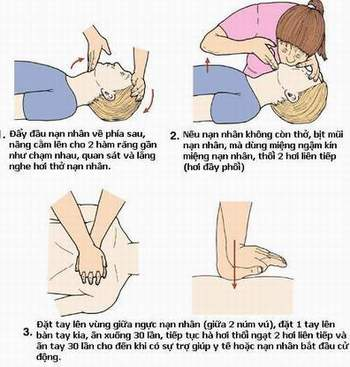 * Qui trình kỹ thuật ép tim thổi ngạt:
 Áp dụng: cho trường hợp ngừng tim ngừng và ngừng thở
 Qui trình cấp cứu ngừng tim ngừng thở
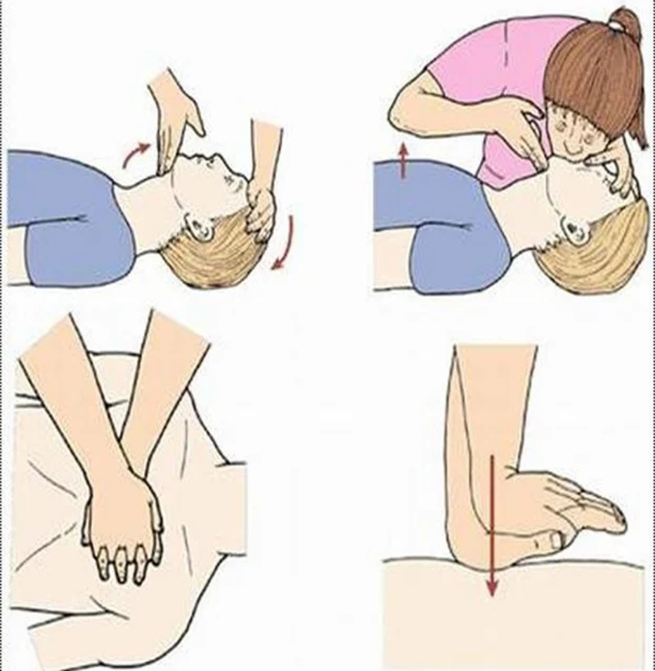 * Quy trình kỹ thuật thổi ngạt (Cấp cứu ngừng hô hấp)Áp dụng: cho trường hợp ngừng thở Qui trình thổi ngạt
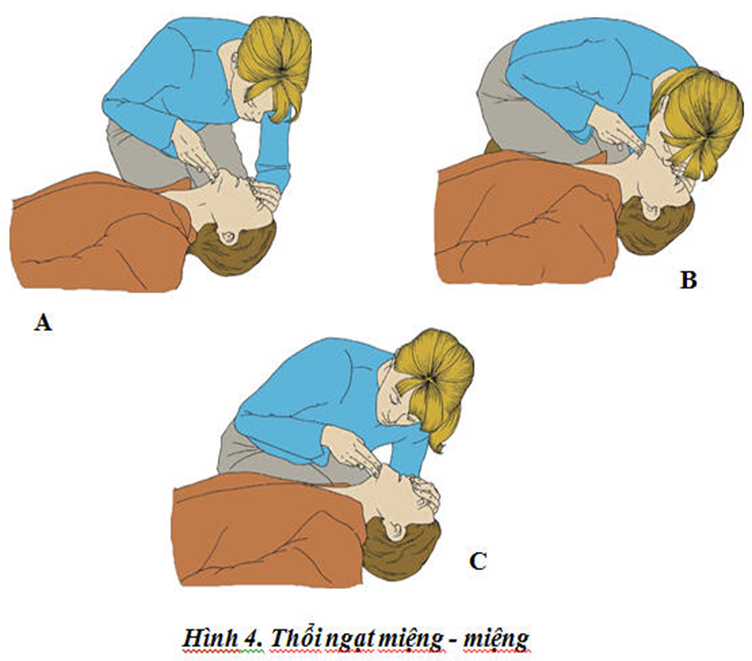 Lưu ý:
Các điểm chủ yếu cần ghi nhớ
Thực hiện đúng kĩ thuật sơ cứu ngừng thở, ngừng tim theo lứa tuổi: Đối với người lớn và trẻ em thực hiện qui trình CAB. 
Để nạn nhân ở tư thế nằm thẳng trên nền cứng để thực hiện hồi sinh tim phổi.
Nếu có nghi ngờ tổn thương cột sống không đưa về tư thế nằm nghiêng an toàn và không được ngửa đầu.
Thường xuyên theo dõi nhịp tim và thở của nạn nhân, cả khi nạn nhân đã có đáp ứng.